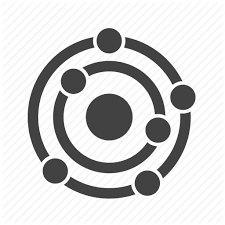 5. Electrochemistry
5.1: Balancing oxidation-reduction reactions
Define electrochemistry and a number of important associated items
Split redox reactions into their oxidation & reduction half-equations
Produce balanced redox equations for reactions in acidic solutions
Identify oxidizing and reducing agents
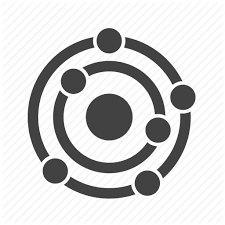 What’s electricity?
Electricity: phenomena associated with presence & flow of electric charge
Lightning
Static electricity
Batteries
Electricity
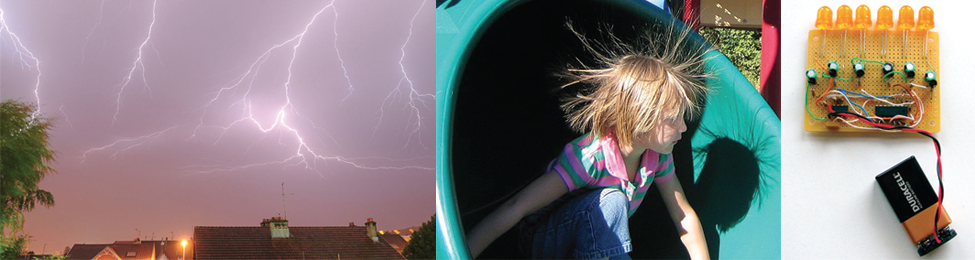 Chemistry Openstax
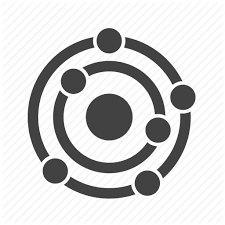 Common electrical terms
Electric current: the rate of flow of electric charge (A, ampere)
Current flows in a path called a circuit
Generated by a potential difference between 2 points
Electric potential: the ability of an electric field to do work on a charge (V, volt)
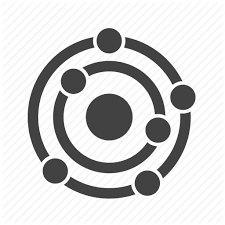 What’s electrochemistry?
Electrochemistry: study of reduction-oxidation (aka redox) reactions
Critical applications:
Corrosion and prevention of corrosion
Electroplating
Materials science
Batteries & fuel cells
Other means of storing energy & electricity
Vital for widerimplementation of renewable energy
Electrochemistry usually uses the half-reaction method for to enhance understanding of what’s going on in the reaction.

			So let’s revisit the this method!
Using half-equations to balance redox
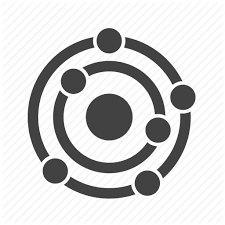 When redox reactions occur in aqueous solutions, water, hydronium ion, and / or hydroxide ion may play non-redox roles in the reactions. Balancing redox equations with the half-equation method shows the participation of these aqueous reactants.
1. Separate the reaction into half-equations.
2. Balance all elements except O & H.
3. Balance O by adding one H2O for every O needed.
4. Balance H by adding one H+1 for every H needed.
5. Balance charge by adding e- to the more positive side.
6. If needed, multiply by factors to add the same number of e- to both half-equations.
7. Add half-equations together, cancel spectators & simplify. *All added electrons should cancel.
Let’s try it
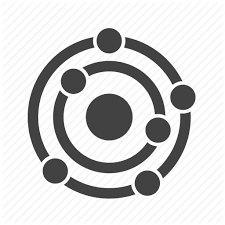 Write a balanced equation for this redox reaction in an aqueous acidic solution using the half-equation method:
					Cr2O7-2  +  Fe+2    Cr+3  +  Fe+3
1
1
Cr2O7-2  		  		Cr+3
Fe+2  		  		Fe+3
Cr2O7-2  		  		2Cr+3
2
Fe+2  		  		Fe+3
3
Cr2O7-2   	   		2Cr+3  +  7H2O
Fe+2  		  		Fe+3
4
Cr2O7-2+14H+1   	2Cr+3  +  7H2O
Fe+2  		  		Fe+3
+6
+12
+2
+3
5
Cr2O7-2+14H+1+6e-   2Cr+3  +  7H2O
Fe+2  		  		Fe+3 + 1e-
+6
+6
+2
+2
Cr2O7-2+14H+1+6e-   2Cr+3  +  7H2O
6Fe+2  		  		6Fe+3 + 6e-
6
reduction: e- added to reactants
oxidation: e- added to products
Cr2O7-2+14H+1+6e- +6Fe+2   2Cr+3  +  7H2O + 6Fe+3 + 6e-
7
Another
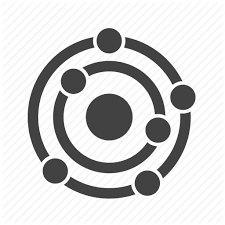 Write a balanced equation for this redox reaction in an aqueous acidic solution using the half-equation method:
					MnO4-1  +  Fe+2    Mn+2 +  Fe+3
2
1
MnO4-1  		  		Mn+2
Fe+2  		  		Fe+3
MnO4-1  		  		Mn+2
2
Fe+2  		  		Fe+3
3
MnO4-1 + 8H+1  	   	Mn+2  +  4H2O
Fe+2  		  		Fe+3
4
MnO4-1 + 8H+1  	   	Mn+2  +  4H2O
Fe+2  		  		Fe+3
+2
+7
+2
+3
5
MnO4-1+ 8H+1+ 5e-   Mn+2 + 4H2O
Fe+2  		  		Fe+3 + 1e-
+2
+2
+2
+2
MnO4-1+ 8H+1+ 5e-   Mn+2 + 4H2O
5Fe+2  		  		5Fe+3 + 5e-
6
reduction: e- added to reactants
oxidation: e- added to products
MnO4-1+ 8H+1+ 5e- + 5Fe+2  Mn+2 + 4H2O + 5Fe+3 + 5e-
7
Can you?
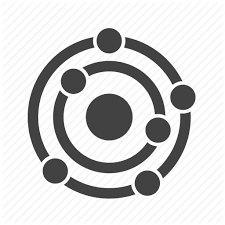 (1) Define the terms: electricity, electric potential, electric current       and electrochemistry? 

(2) List the steps needed to solve redox problems using the half-
      equation method?

(3) Solve redox problems that occur in aqueous, acidic solutions by       the half-equation method?